Pottery
is super fun.
The dream.
The Reality
Stick with it.
You’ll get it.
What we are not going to make:
What we will work on:
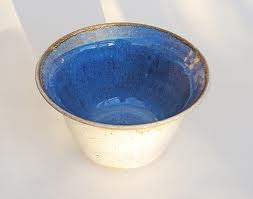 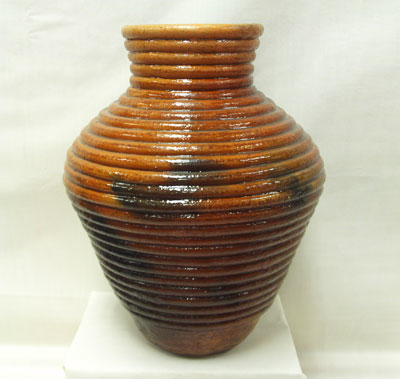 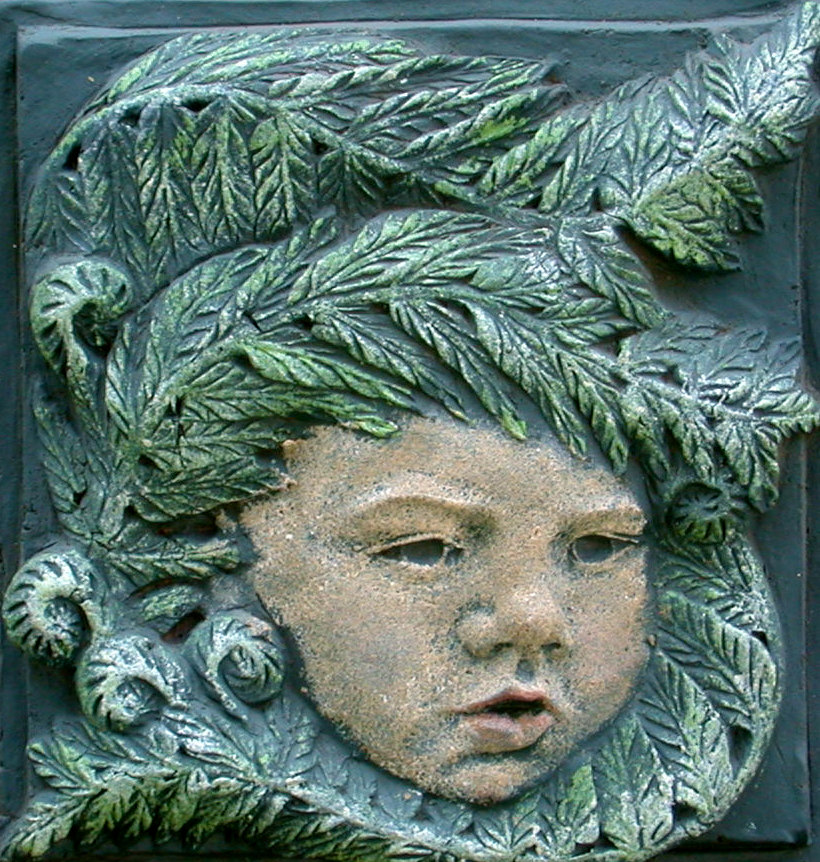 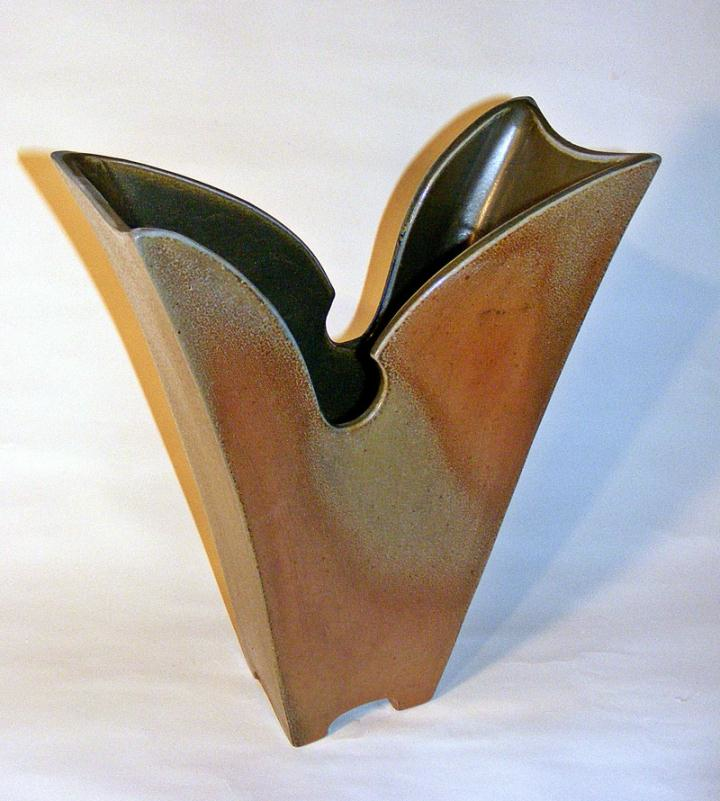 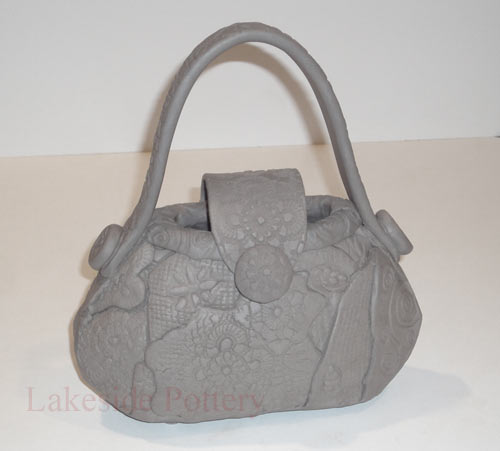